PREPARING THE COMPUTER FOR YARIS
BROWSER CONFIGURATION
INSTALLING THE VPN
BROWSER CONFIGURATION
POP-UPS PERMISSIONS
POP-UPS PERMISSIONS
Internet Browser should allow automatic  pop-ups from Yaris
Different browsers and different browsers use different settings organization and different ways to do it. Even so the general approach is globally the same
The next slides show how to do it step-by-step for the following Browsers:
Mozilla Firefox (version 73.0.1)
Internet Explorer (Version:11.0.10240.10443)
Microsoft Edge (Version: 20.10240.17146.0)
Opera (version : 68.0.3618.63)
Chrome (version 87.0.4280)
BROWSER CONFIGURATION
Mozilla Firefox (version 73.0.1)
1
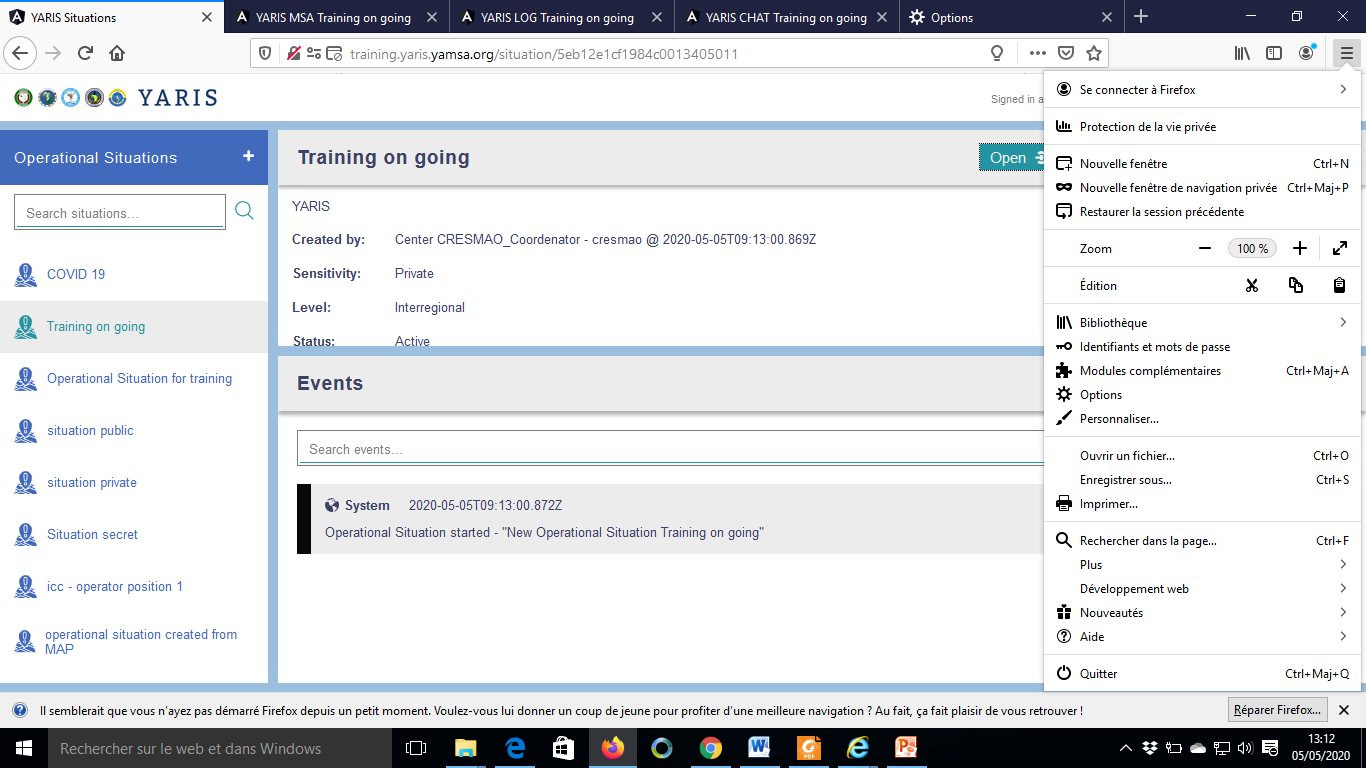 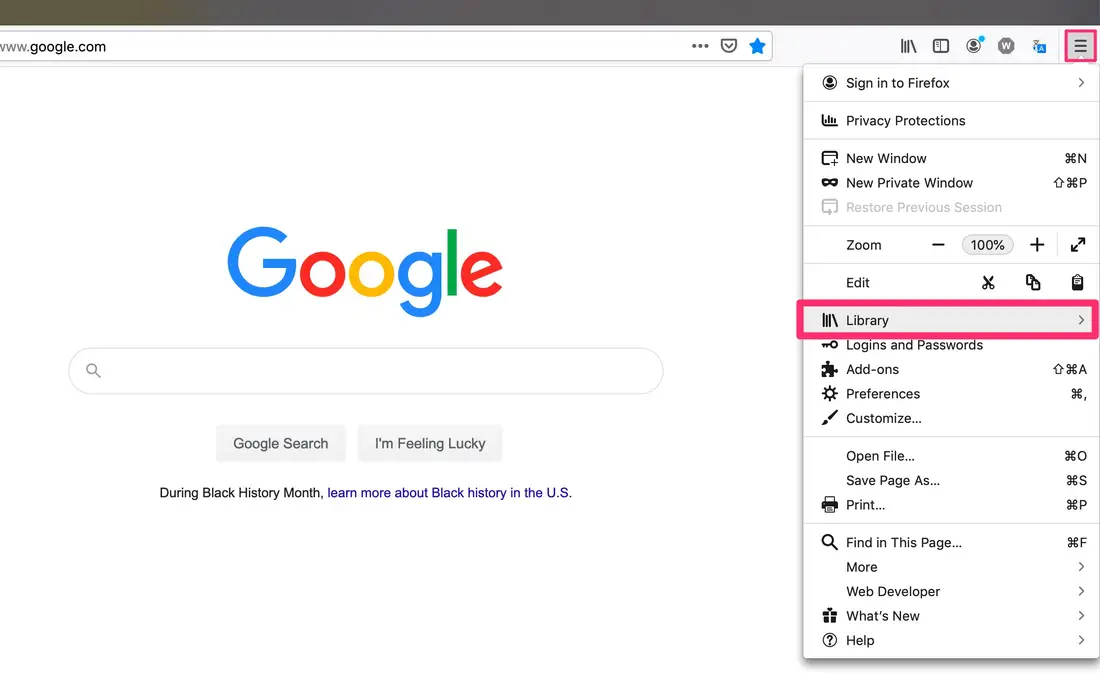 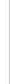 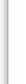 2
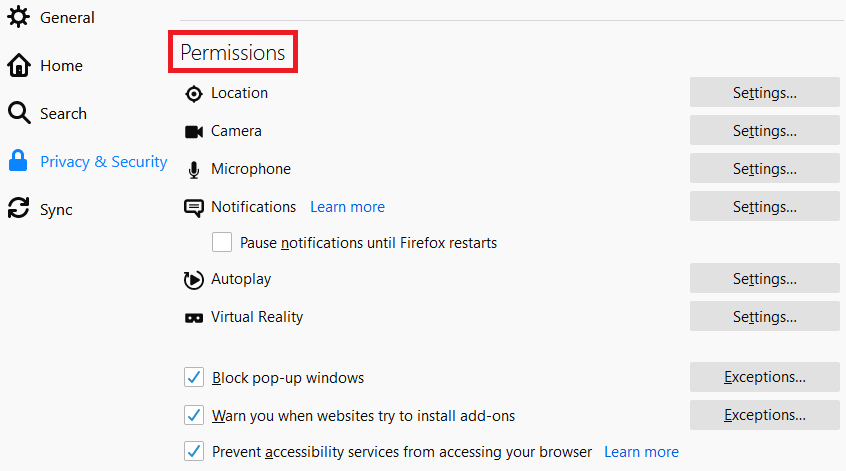 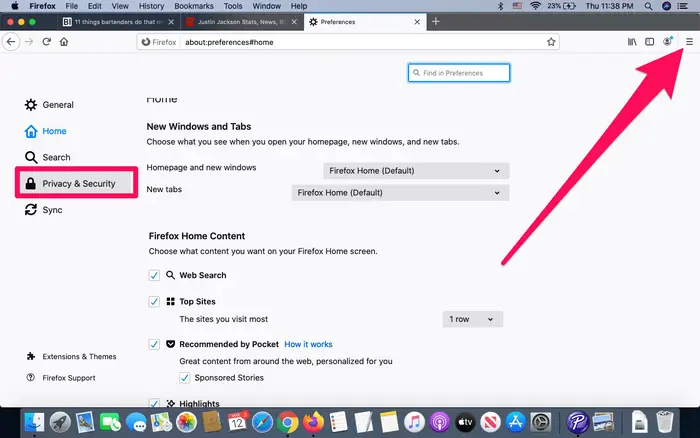 3
4
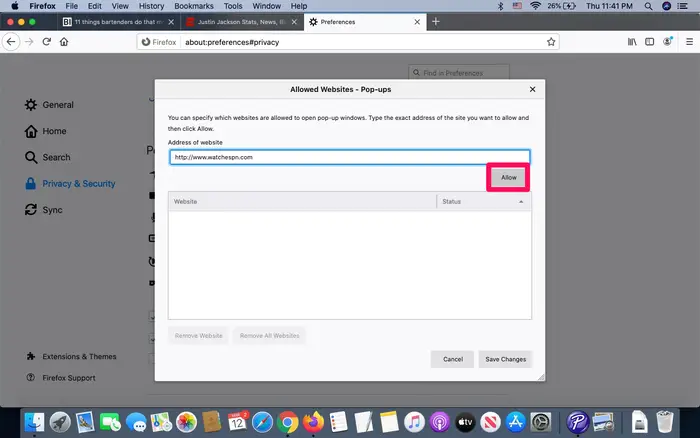 5
6
training.portal.yamsa.org
https://training.portal.yamsa.org
https://training.yaris.yamsa.org
7
BROWSER CONFIGURATION
Internet Explorer (Version:11.0.10240.10443)
1
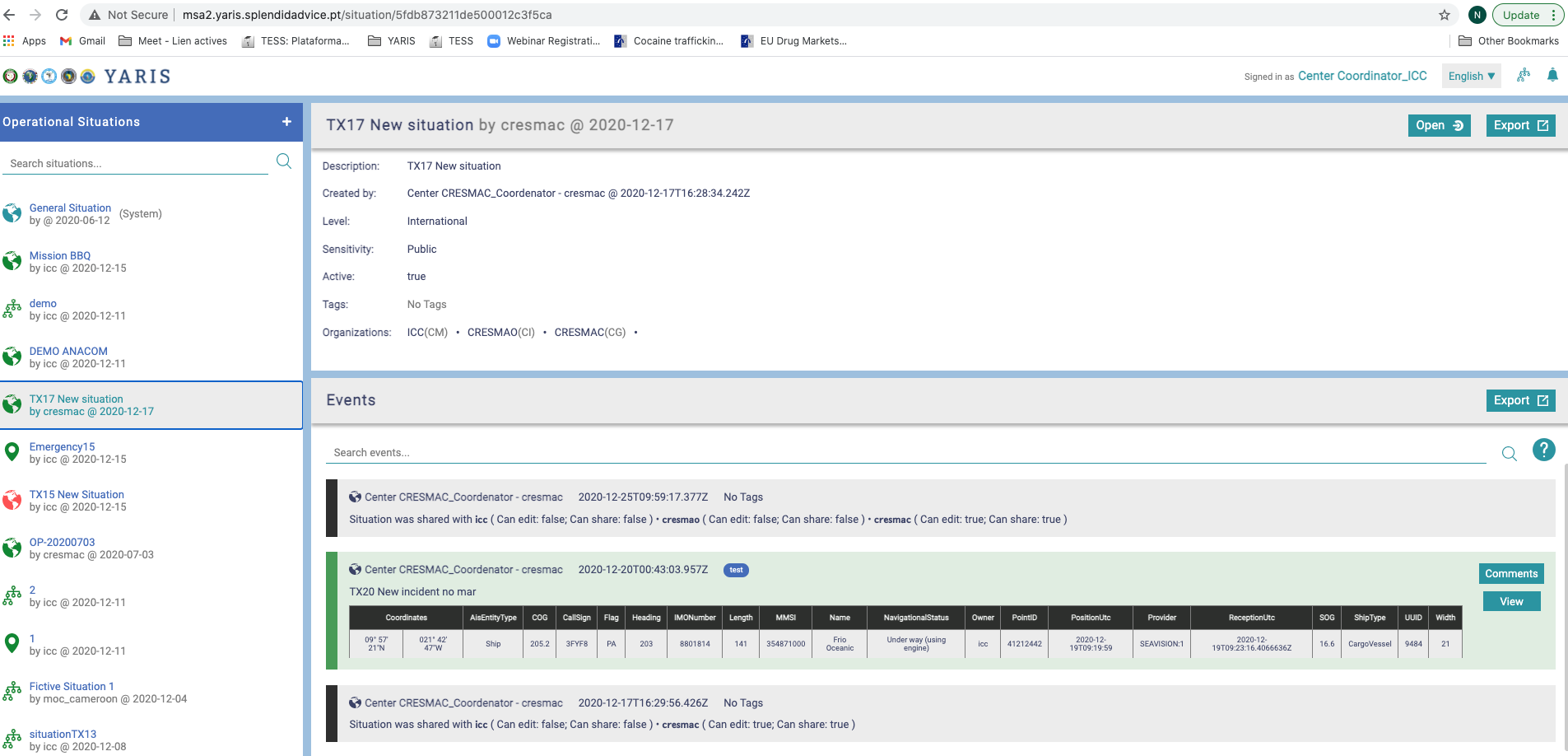 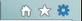 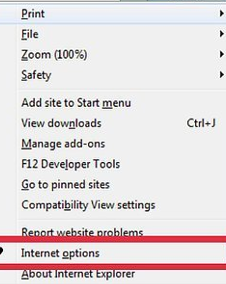 2
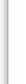 3
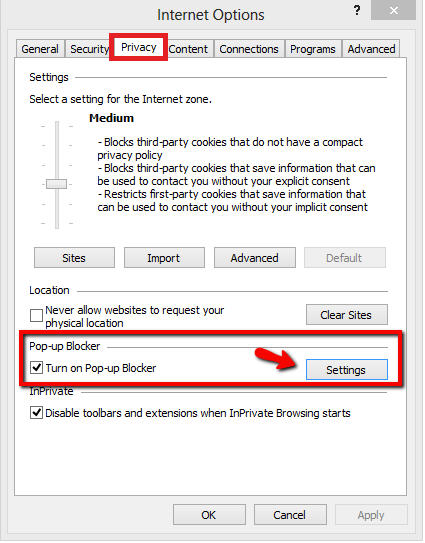 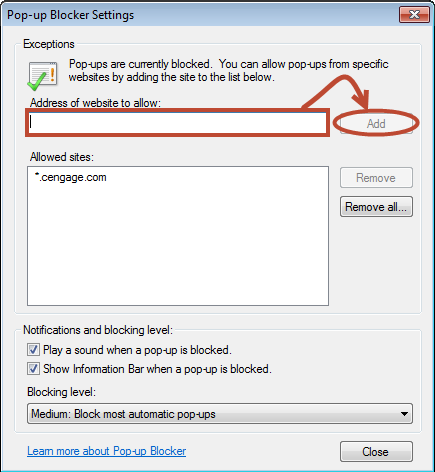 6
5
training.portal.yamsa.org
https://training.portal.yamsa.org
https://training.yaris.yamsa.org
4
7
BROWSER CONFIGURATION
Microsoft Edge (Version: 20.10240.17146.0)
1
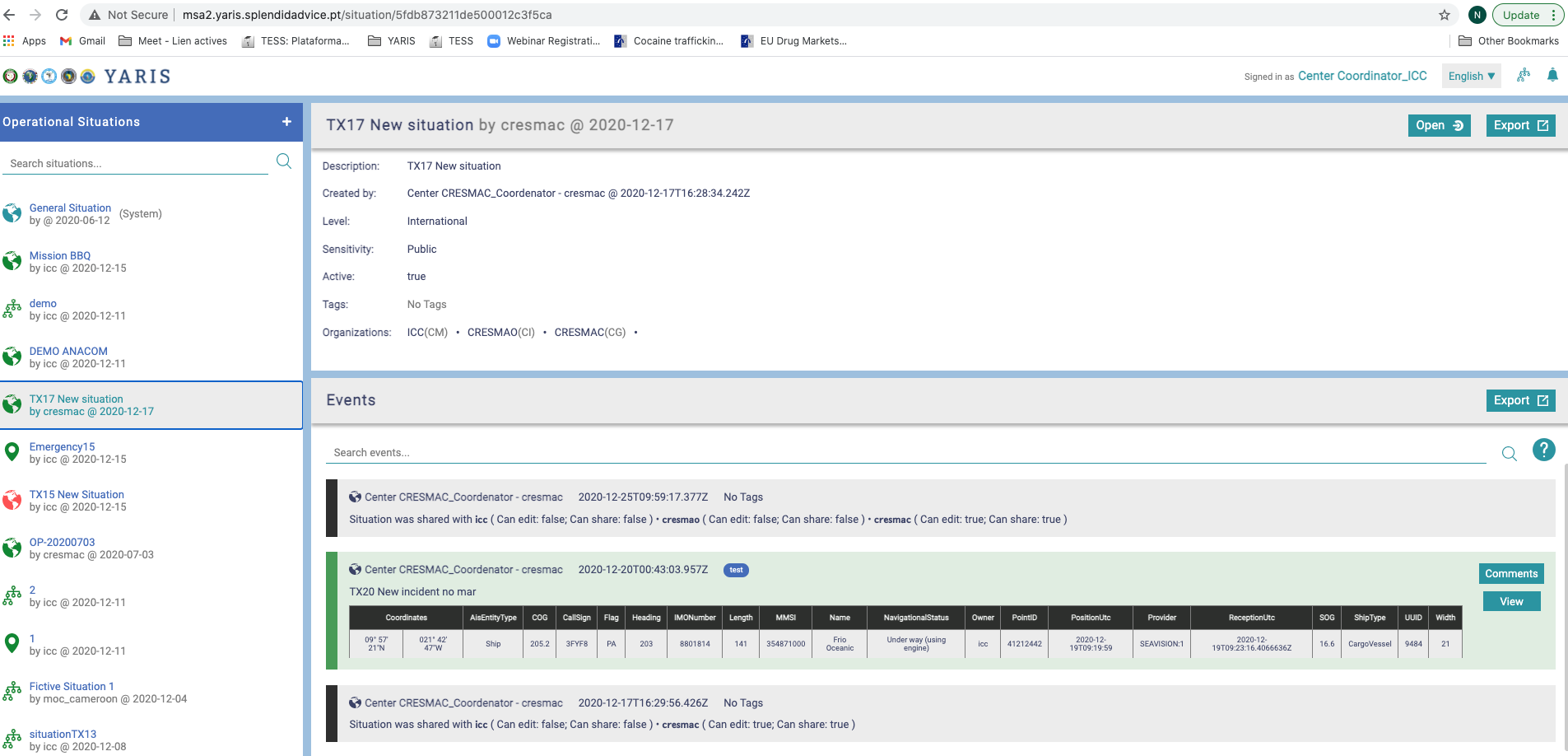 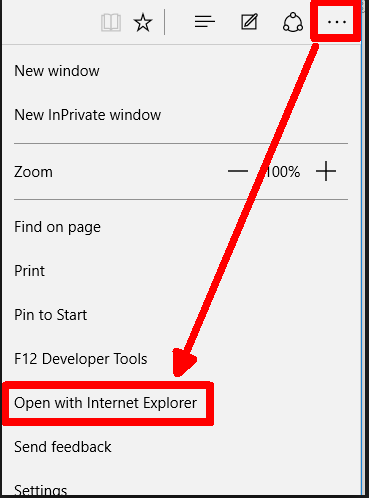 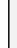 2
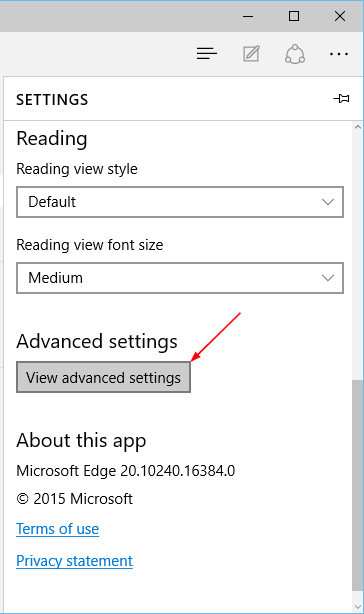 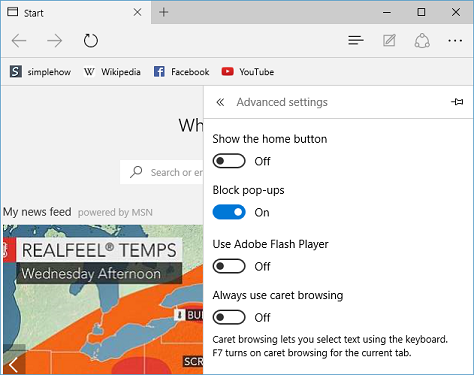 4
3
Turn it Off
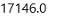 BROWSER CONFIGURATION
Opera (version : 68.0.3618.63)
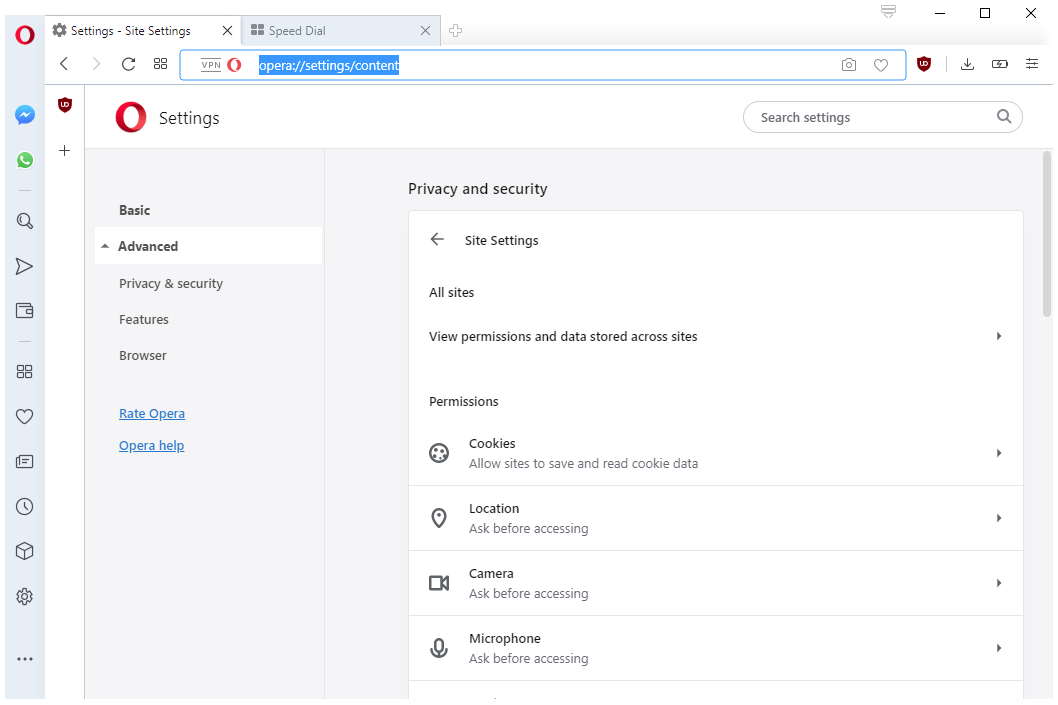 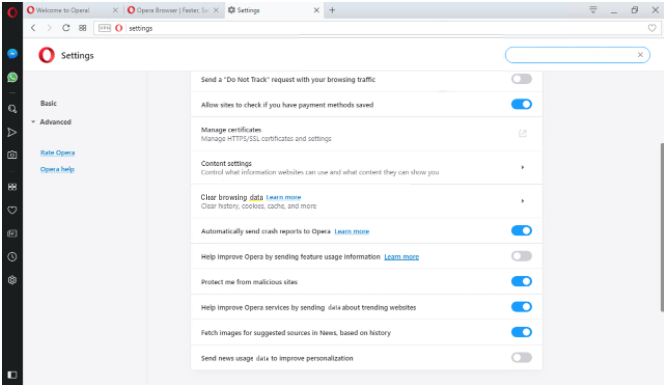 2
3
4
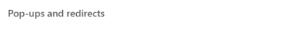 1
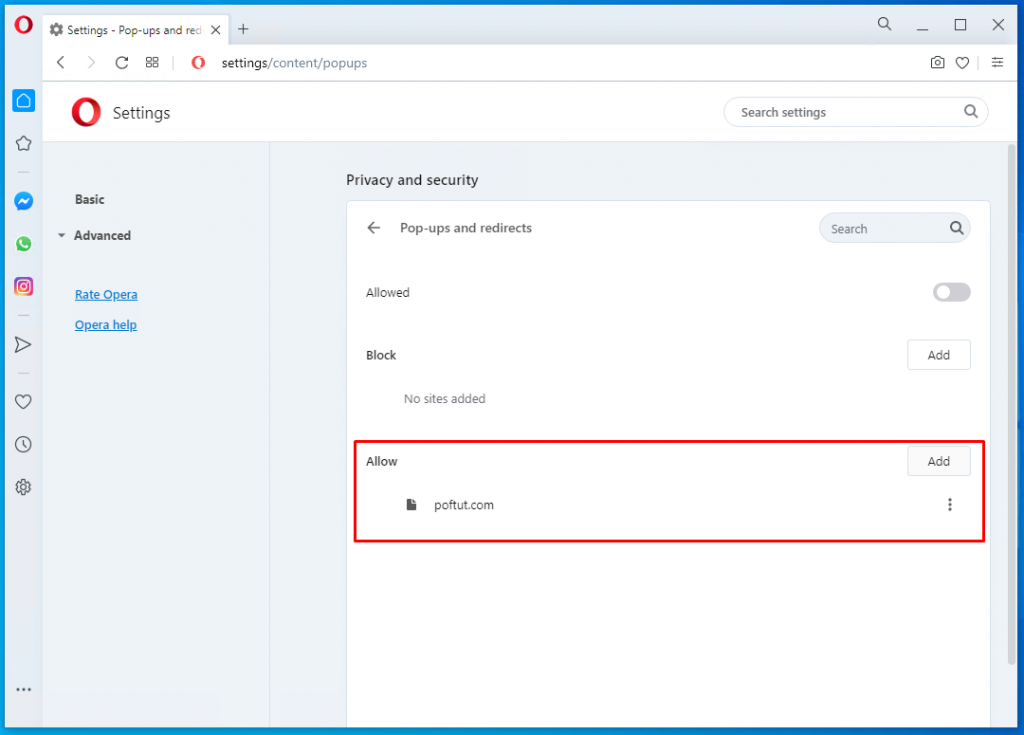 5
6
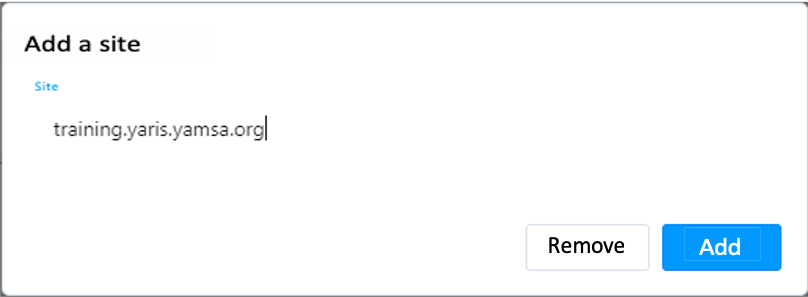 7
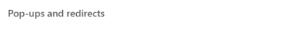 8
BROWSER CONFIGURATION
Chrome (version : 87.0.4280)
1
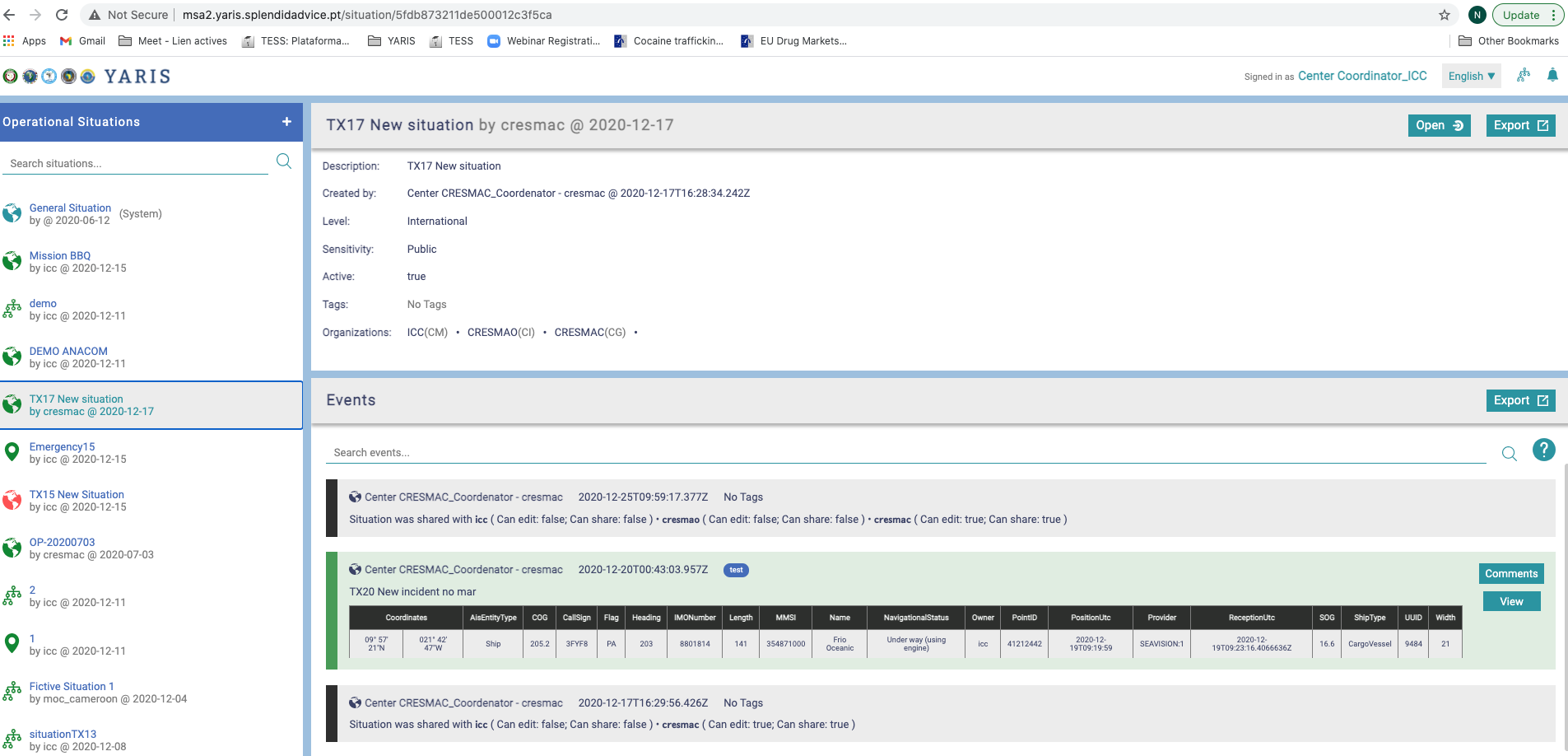 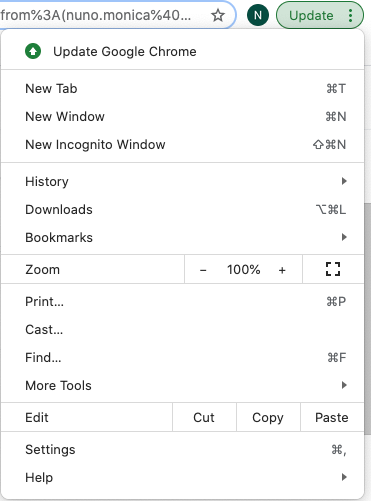 2
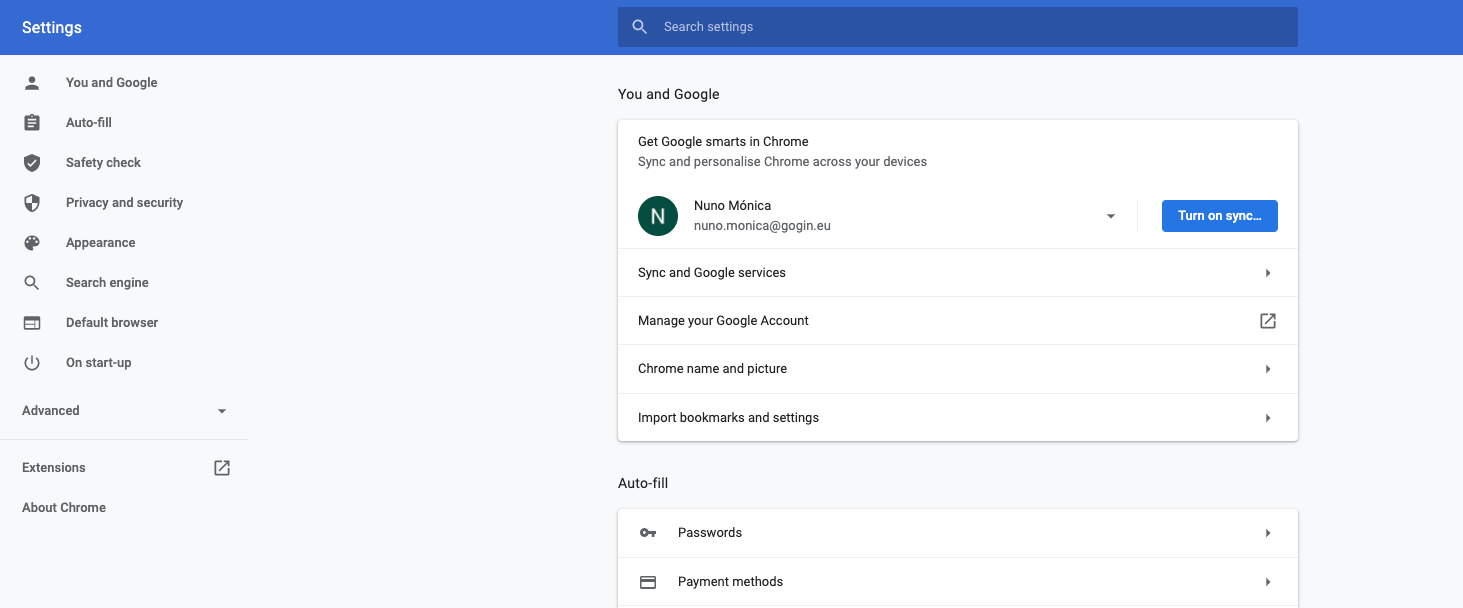 3
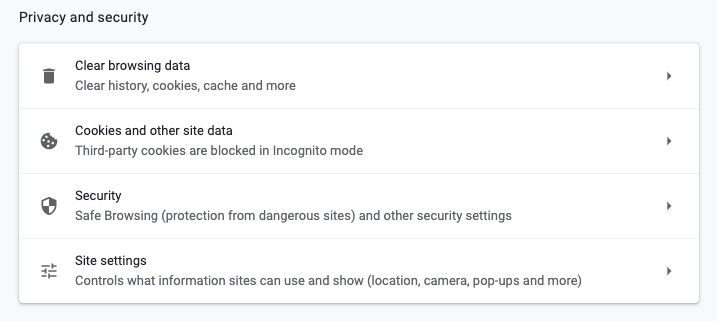 4
7
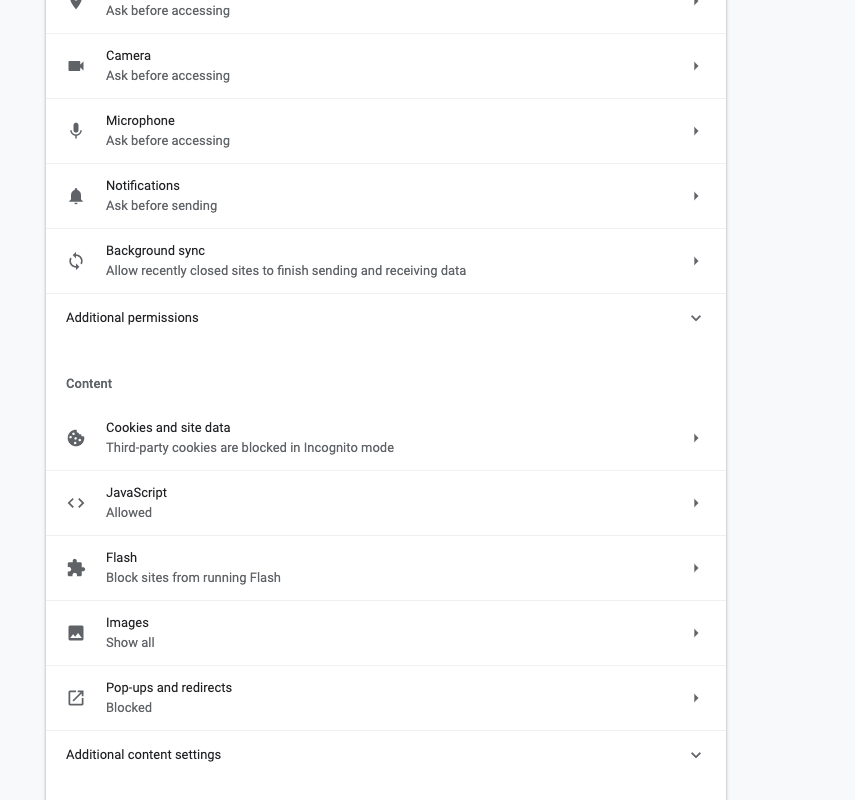 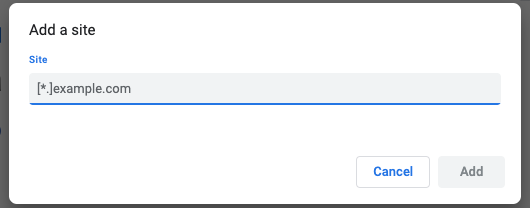 training.portal.yamsa.org
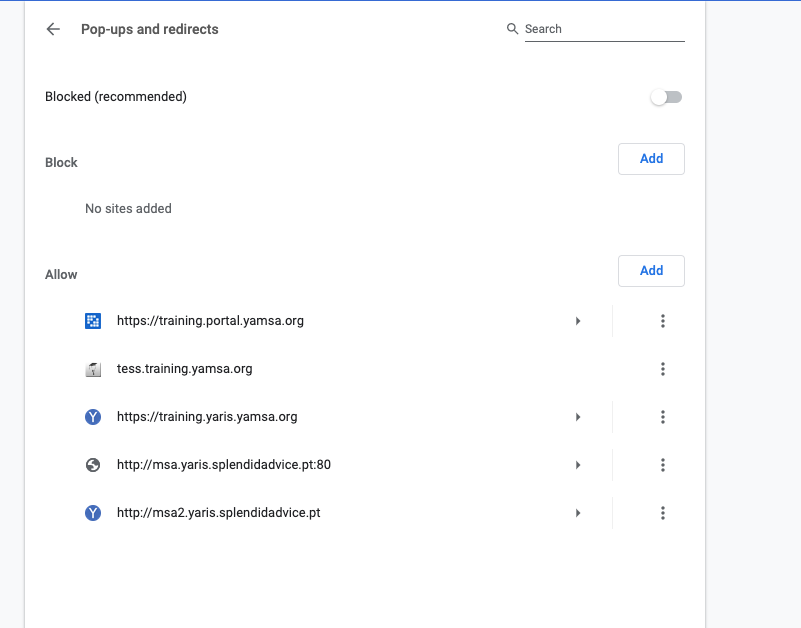 8
6
5